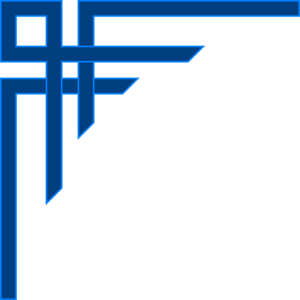 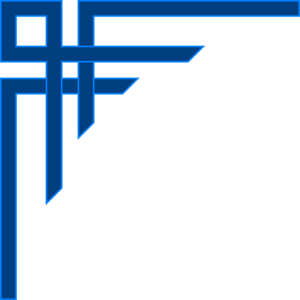 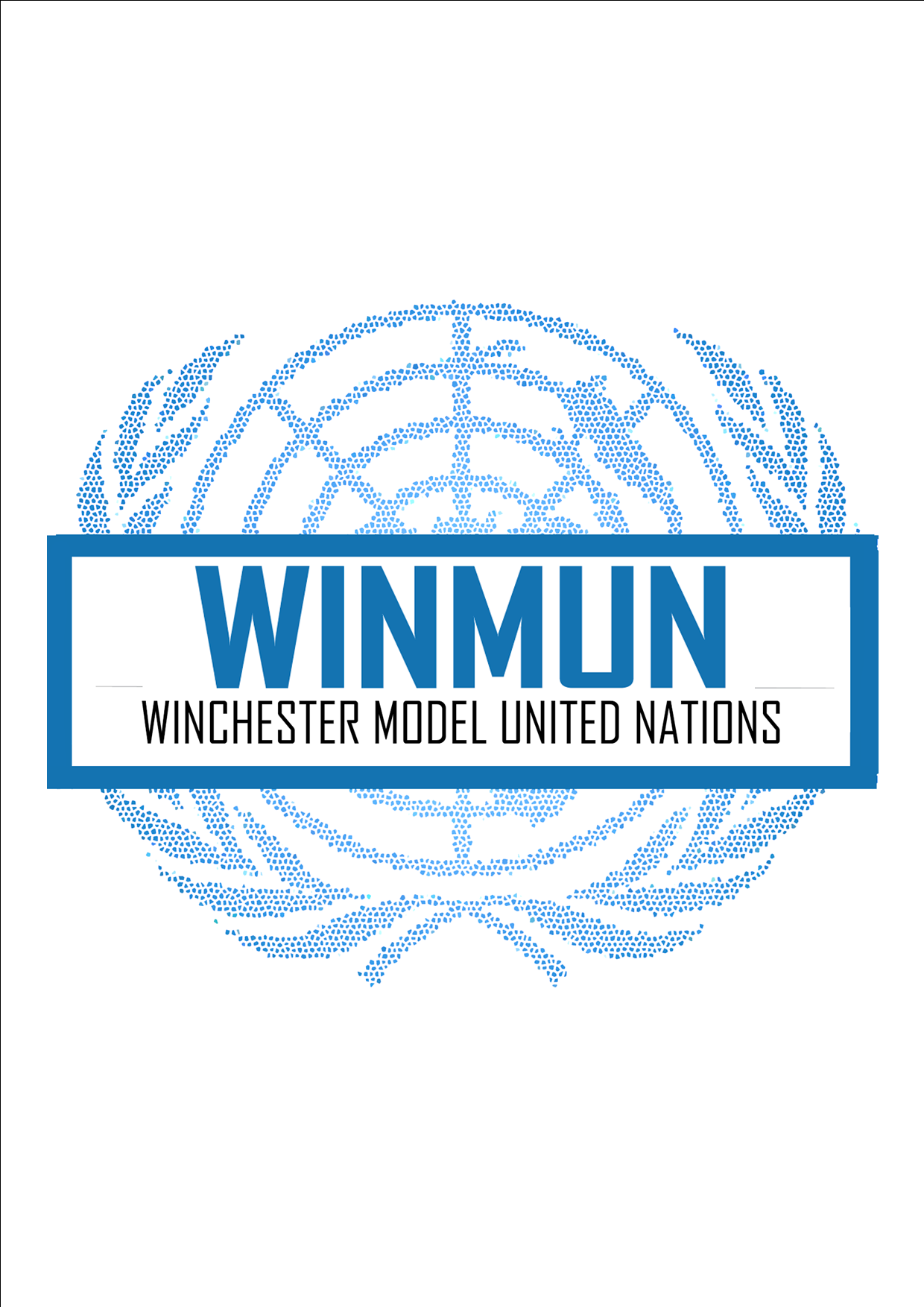 Sixth Committee (Legal)
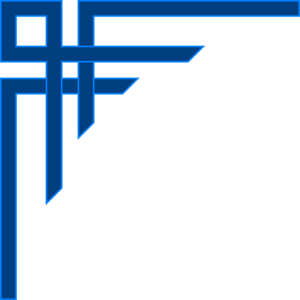 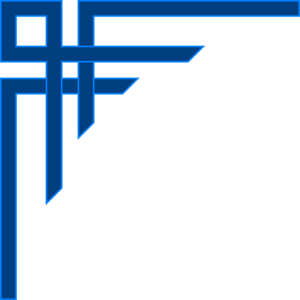 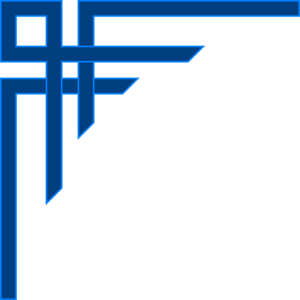 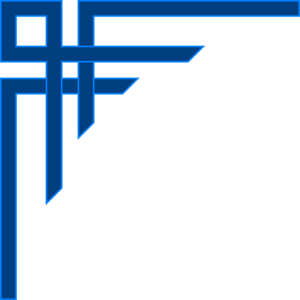 Table of Contents
 
Letter from the Chair
 
Introduction to the Committee
 
The Creation of a Legal Framework for Private Military Companies:   
Introduction
Explanation of the Problem
Questions to Consider
Recommended Readings & Bibliography
 
The Question of the Validity of Universal Jurisdiction: 
Introduction
Explanation of the Problem
Questions to Consider
Recommended Readings & Bibliography
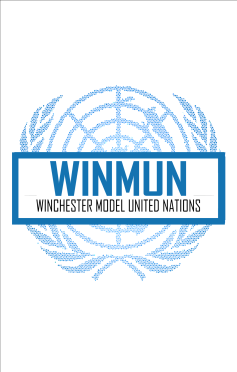 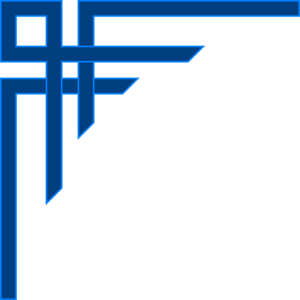 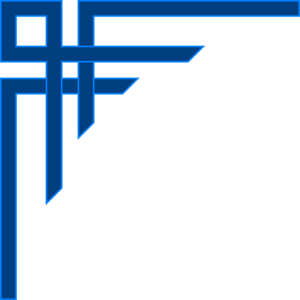 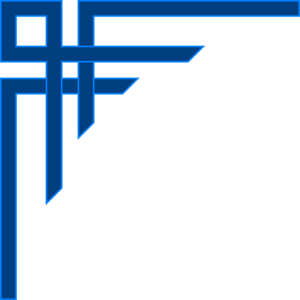 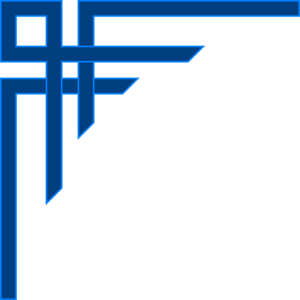 Letter from the Chair
Dear delegates, 

We can't wait to meet you all and are ecstatic to hear your opinions. We anticipate three days of spirited discussion during which cooperative delegates will work together to address the problems that the world is currently facing. 

Don’t shy away from a good heated debate and speak up whether you’re a first time delegate or an experienced delegate. Do keep the UN’s policies in mind as you do so. 

Don’t forget that every country has the power to make an impact. 

We understand it may be intimidating to speak as an inexperienced delegate as your chairs have once been in your place but don’t be afraid to push yourself out of your comfort zone! 

We wish you all the best and hope you gain knowledge and experience from WINMUN 2023. 

Best Regards, 

Chairs of GA6; Muhammad Mustafa, Sheryl Kingson & Michael Angelo Catacutan
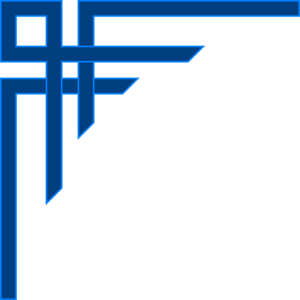 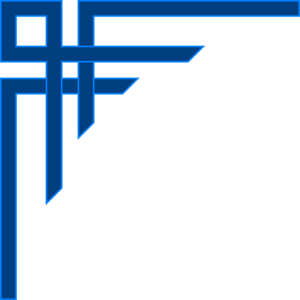 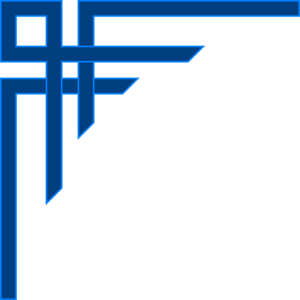 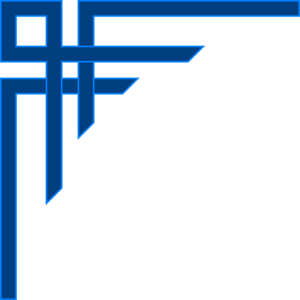 INTRODUCTION TO THE COMMITTEE
The United Nations General Assembly Sixth Committee (also known as the Legal Committee or C6) is one of six main committees of the General Assembly of the United Nations. It deals primarily with legal matters and is the primary forum for the consideration of international law and other legal matters concerning the United Nations.
The United Nations General Assembly has an express mandate to promote the progressive development of public international law as laid out in the Charter of the United Nations. Specifically, Article 13 of the Charter states that the General Assembly has the authority to "initiate studies and make recommendations for the purpose of: (a) promoting international co-operation in the political field and encouraging the progressive development of international law and its codification.“
The Sixth Committee has universal membership, as such all United Nations member states are entitled to representation in its proceedings. Non-member states with observer status may also attend and participate in the discussions of the committee.
The following bodies all report to the General Assembly through the Sixth Committee:
Committee on Relations with the Host Country
International Law Commission
Special Committee on the Charter of the United Nations and on the Strengthening of the Role of the Organization
United Nations Commission on International Trade Law
United Nations Programme of Assistance in the Teaching, Study, Dissemination, and Wider Appreciation of International Law
Various ad hoc Committees established by the General Assembly in the context of the work of C6
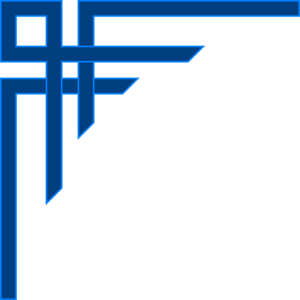 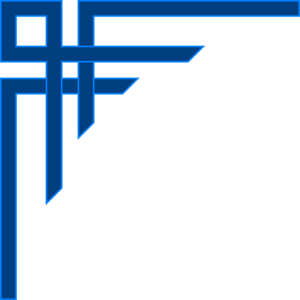 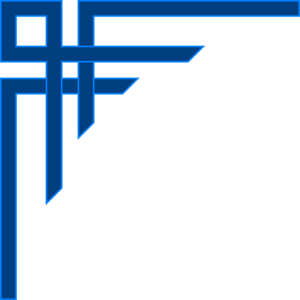 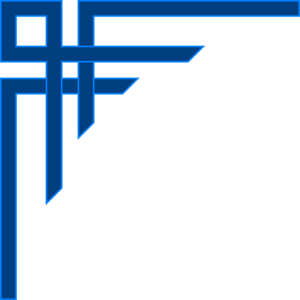 Committee: GA6
Topic: The Creation of a Legal Framework for Private Military Companies
Author: Muhammad Mustafa, Sheryl Kingson, Michael Angelo Catacutan

Introduction
Private commercial organizations that specialize in offering security and military services to governments and individuals are known as private military and security contractors. In other terms, we might say that this sector of the economy profits from war. This idea is not brand-new. Since the time of the classical era, there have been private military organizations known as mercenaries; but, with the creation of nation states and the development of nationalism, this practice had waned. However, as a result of decolonization and civil wars, the practice slowly returned. However, it wasn't until the economy collapsed after the end of the cold war, when governments were forced to find more affordable ways to maintain their presence abroad while also addressing the instability brought on by their absence, which started to actually create the circumstances for growth. By making states dependent on PMSCs through these financial gains, war developed into a viable industry.
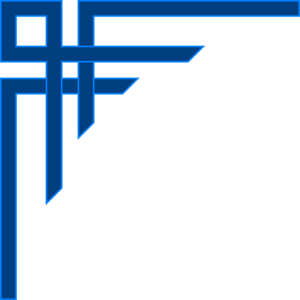 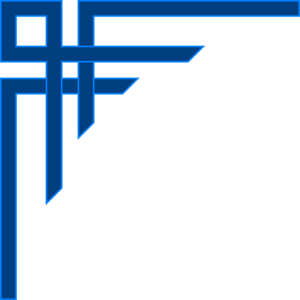 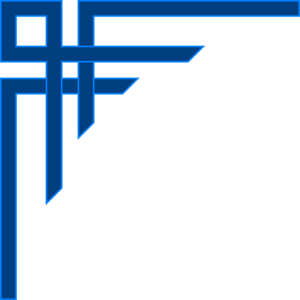 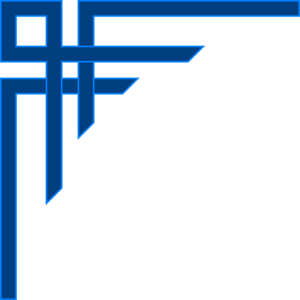 Focus of the Debate

- PMCs vs. Mercenaries
Looking at the main principles that Private Military Companies and Mercenaries follow, it is seen to be that they are similar. Both PMCs and Mercenaries capitalize upon the populations need for safety - however the main difference between the two is that Mercenaries arent legally allowed as they are individuals who possess the qualities to provide military security and are hence uncontrollable and untrusted as they do not abide by the law. 

- Limits and Restrictions for PMCs
A legal framework for PMCs should outline the limitations and restrictions of such companies to prevent breaches human rights and any illegal actions. Furthermore conventions and written regulations should be created and agreed upon simultaneously with a legal framework to prevent legal loopholes for PMCs to utilize. Such can follow the format and principles of the Geneva Convention to legally protect civilians not connected to PMCs as PMCs would be able to exercise freedom almost similar to a country's national military.
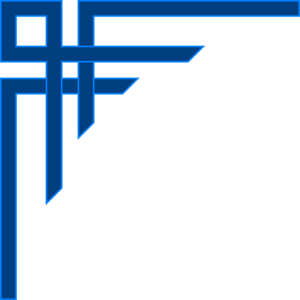 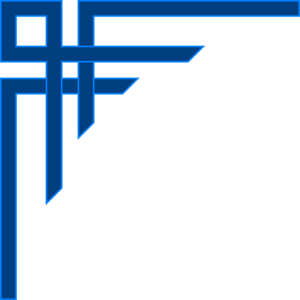 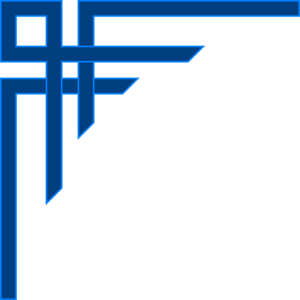 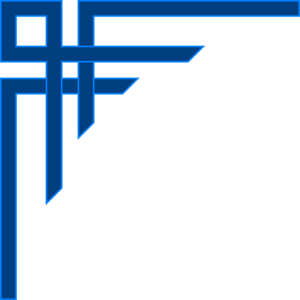 Explanation of the Problem
The private military industry experienced a rapid expansion as a result of the widespread demobilization of soldiers that followed the end of the Cold War in the 1990s. Governments seeking help resolving deadly internal armed conflicts are increasingly turning to private military companies. Internal conflicts in the past had an ideological component that ensured that allied nations would assist opposing factions either directly or indirectly.

But the actual battles have persisted, and there is still a great deal of unrest throughout the world, notably in Africa, where armed conflict continues to simmer without any discernible political goals. Rebels or insurgent groups don't always try to win over the public by addressing a larger feeling of injustice or by putting forth respectable alternative government programs (some even force support through brutal acts of violence). Massive armament inventories, lethal weapons, looting, plunder, and terror have taken the place of the necessity for real liberation movements. Gross human rights violations, huge population exodus, and later collapse of the affected states are caused by governments' failure to safeguard or preserve public life.

Due to the ambiguous character of these wars, foreign states are less inclined to send their armed forces to assist foreign governments in defending people and property and reestablishing peace and security, whether upon invitation or through the UN's system of collective security.
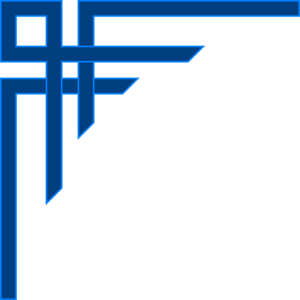 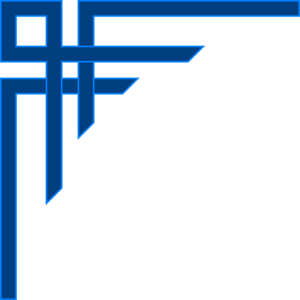 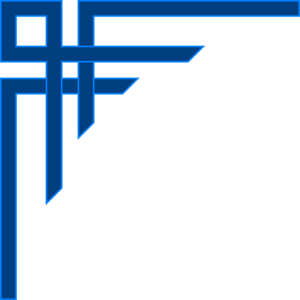 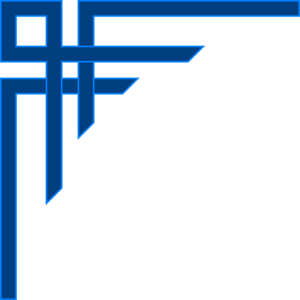 Questions to Consider

Should countries allow the capitalization of military security or let it remain as a public service?
Is there a difference between the work of Mercenaries and the work of Private Military Companies?
What legal provisions should be created for private military companies that will incentivize further investments into private militaries?
Is there a better alternative for access to weapons aside from the selling of weapons from the Private Military Companies?
Should a seperate UN body be formed solely for the purpose of overseeing private military companies? 
If yes, then how does the committee plan to form a completely fair body that will ensure the problems, being caused due to the lack of regulations on Private military companies, be sorted?
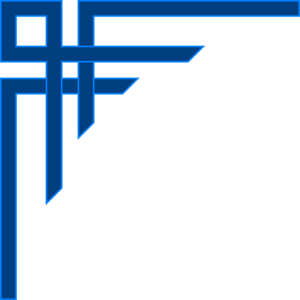 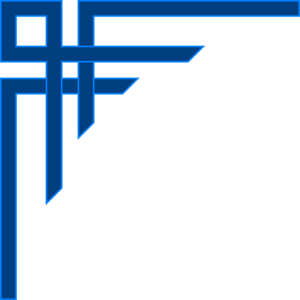 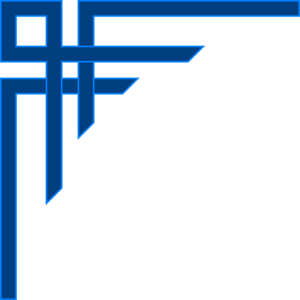 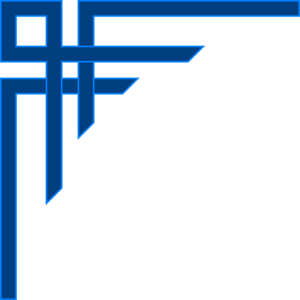 Recommended Readings & Bibliography


https://www.international-alert.org/wp-content/uploads/2021/10/Regulating-private-military-companies_UK_EN_2001.pdf
https://www.jtl.columbia.edu/bulletin-blog/an-obligation-to-regulate-how-private-military-companies-embolden-conflict-with-impunity-from-the-middle-east-to-central-africa
https://www.gojil.eu/issues/31/31_article_kees.pdf
https://www.ohchr.org/en/press-releases/2009/10/unregulated-activities-private-military-security-companies-major-cause
https://www.tandfonline.com/doi/full/10.1080/13523260.2021.1897225
https://international-review.icrc.org/sites/default/files/irrc_863_5.pdf
https://www.montreuxdocument.org/media/MDF_MENA-ConfReportENFINAL.pdf
https://academic.oup.com/book/12201/chapter/161652429
https://media.business-humanrights.org/media/documents/76f22d8302b285cbac64fc737108197750c80594.pdf
https://archive.globalpolicy.org/pmscs/50211-regulation-and-oversight-of-pmscs.html
https://gsdrc.org/document-library/private-military-companies-options-for-regulation/
https://korbel.du.edu/sites/default/files/2021-11/Transparency%20and%20Governance%20Conference%20Report.pdf
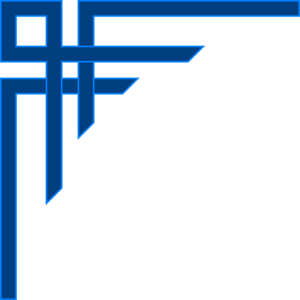 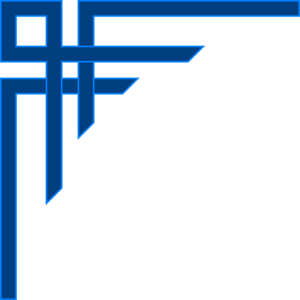 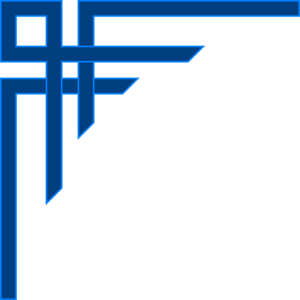 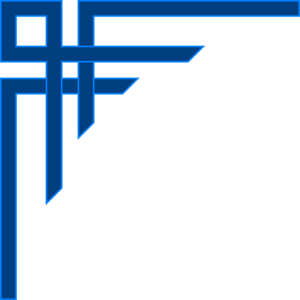 Committee: GA6
Topic: The Question of the Validity of Universal Jurisdiction
Author: Muhammad Mustafa, Sheryl Kingson, Michael Angelo Catacutan

Introduction
Universal Jurisdiction refers to the legal ability of international bodies to claim criminal jurisdiction irregardless of the place of the crime as well as the criminal's nationality. Universal jurisdiction was first introduced in the 1949 Geneva Convention which provides states with the ability to prosecute accussed criminals of certain international crimes - which include: torture, crimes against humanity, genocide, etc. 

Universal jurisdiction necessarily provided states with the ability to legally prosecute outside of their own borders, reducing the likeliness of international crimes; however the creation of the International Criminal Court (ICC) and International Court of Justice (ICJ) would theoretically diminish the need for universal jurisdiction, yet it has not been removed. 

Now after the creation of several internationally accepted forms of justice and judiciary, the validity of Universal Jurisdiction is being questioned in the minds of the people.
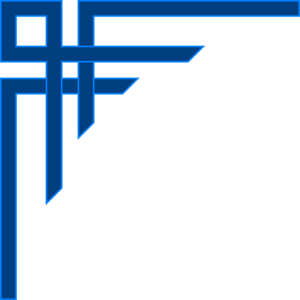 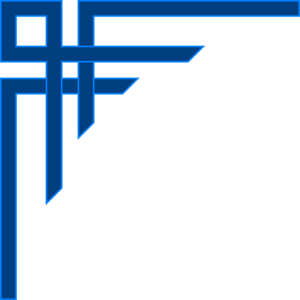 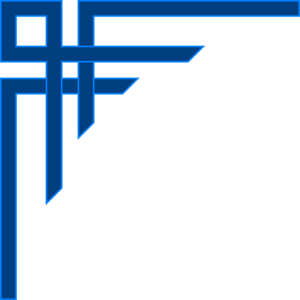 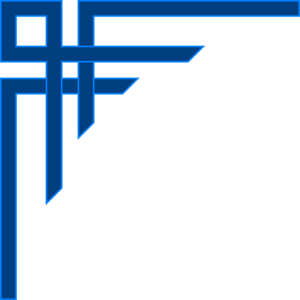 Explanation of the Problem
Universal jurisdiction serves as a "safety net" in cases where the territorial state is unable or unwilling to carry out an efficient investigation and trial, even though it is typically preferable for victims of grave international crimes to seek redress in the courts of the states where the crimes were committed. By using universal jurisdiction, fewer "safe havens" exist where those charged with serious crimes like war crimes, crimes against humanity, and genocide could go unpunished.

There is still a need for efficient execution of universal jurisdiction despite the establishment of the International Criminal Court (ICC). The Court does in fact have a narrow scope of authority. The Rome Statute of the ICC has 110 state parties and has been broadly but not unanimously adopted. Its scope of application is restricted to crimes committed after July 1, 2002.

There are certain difficulties with universal jurisdiction. In some circumstances, it is difficult for prosecutors to reach the countries where atrocities have taken place; unstable environments make it difficult to locate witnesses, who may be reluctant to testify; and difficult to gather evidence. The investigations are heavily burdened financially due to distance. These cause a question of the validity of universal jurisdiction. The fact that these criteria differ from nation to nation and that it is occasionally unpredictable where the trial will be held presents an additional obstacle. “Where and when a trial opens is very dependent on the suspects’ movements, and the will of a state to initiate prosecution,” explains Emmanuelle Marchand, Senior Legal Counsel at Civitas Maxima, a Swiss NGO defending victims of war crimes and crimes against humanity. “As a result, we gather evidence without knowing which court will examine it, and the rules of admissibility of evidence may be widely different.”
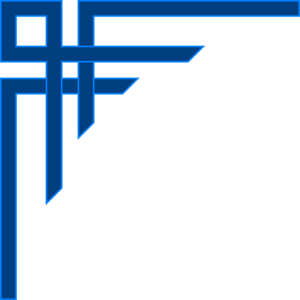 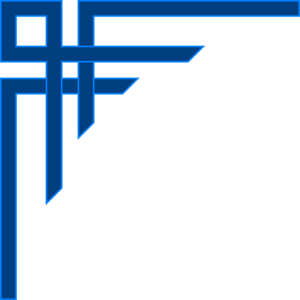 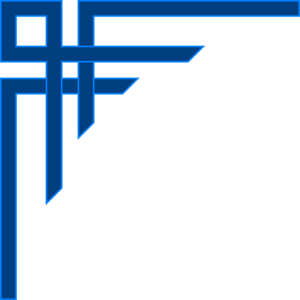 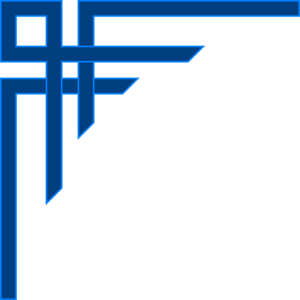 Questions to Consider

As of today, 163 of the 193 UN Member States “can exercise universal jurisdiction and that means not every country has universal jurisdiction. Does it seem fair to every country or should a new law be passed for every country to officially have universal jurisdiction?
Shouldn’t the accused person be returned to the country where the crime took place, if that state is willing to prosecute them? 
Won’t there be practical difficulties in investigating and prosecuting a person accused of committing a crime in another territory, possibly thousands of miles away?
How does this affect the safety of the citizens of the country if the prosecution takes place? 
Is any group of people left vulnerable to the loopholes of removal of the universal jurisdiction?
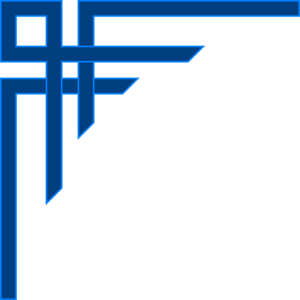 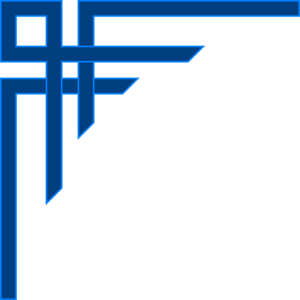 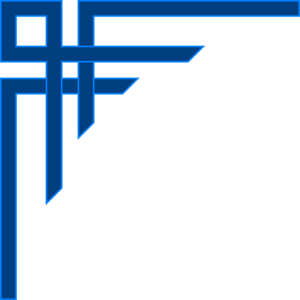 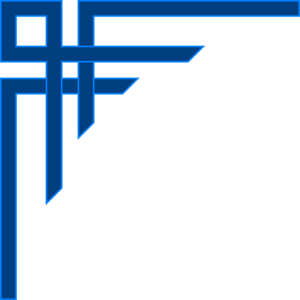 Recommended Readings & Bibliography

https://press.un.org/en/2018/gal3571.doc.htm
https://trialinternational.org/wp-content/uploads/2019/03/Universal_Jurisdiction_Annual_Review2019.pdf
https://www.amnesty.org/fr/wp-content/uploads/2021/07/ior530072007en.pdf
https://voelkerrechtsblog.org/one-court-at-a-time-challenges-of-universal-jurisdiction-and-enhancing-international-justice/
https://www.thenationalnews.com/universal-jurisdiction-raises-as-many-problems-as-it-solves-1.277149
https://www.jstor.org/stable/20050228
https://redress.org/news/building-on-shifting-sands-evidentiary-challenges-in-universal-jurisdiction-cases/
https://www.illinoislawreview.org/wp-content/ilr-content/articles/2008/1/Kontorovich.pdf
https://archive.globalpolicy.org/opinion/2006/03universal.htm
https://www.cairn.info/revue-internationale-de-droit-penal-2008-1-page-59.htm
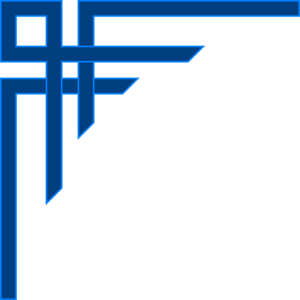 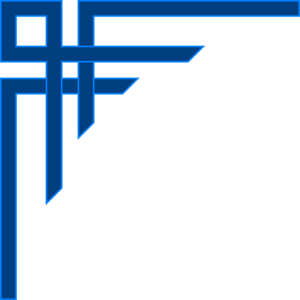